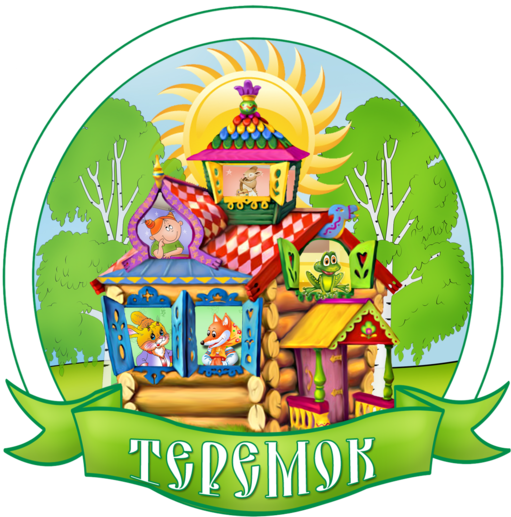 Возраст детей от 4 до 5 лет
Средняя группа
ДЕВИЗ ГРУППЫ
Терем, Терем, Теремок
Много деток в нем живет
В теремочке мы  растем
Дружно весело живем
Место в Теремке найдется
Всем кто весел и смеется
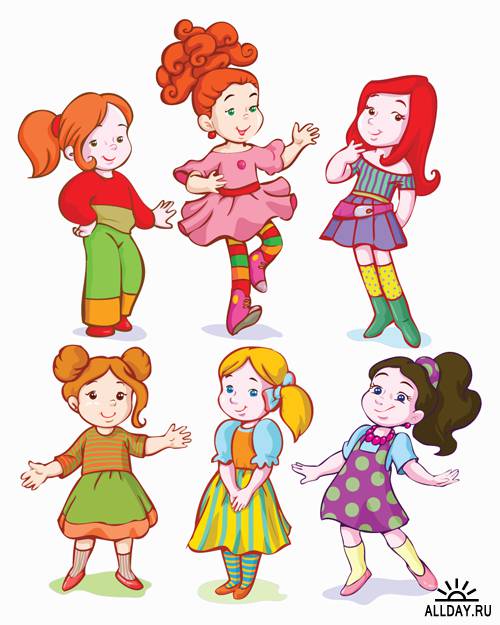 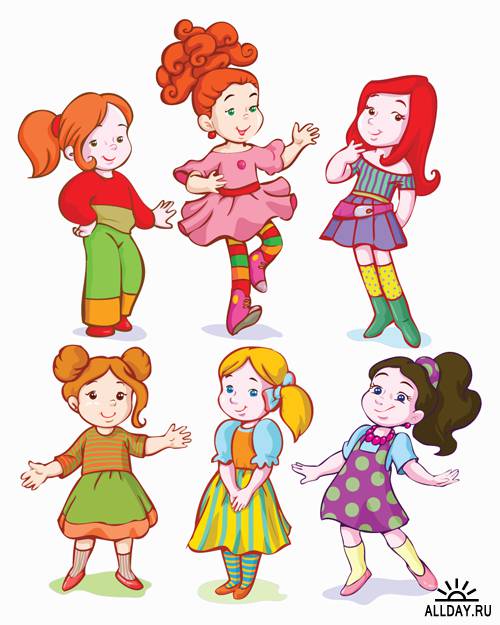 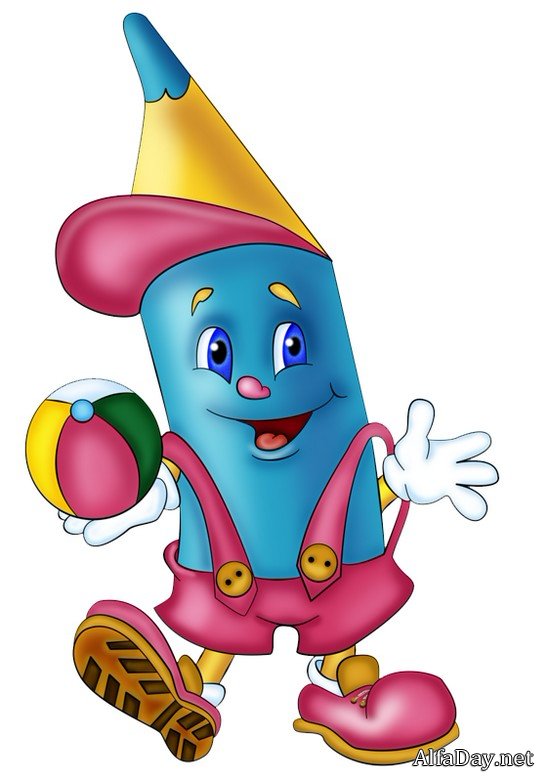 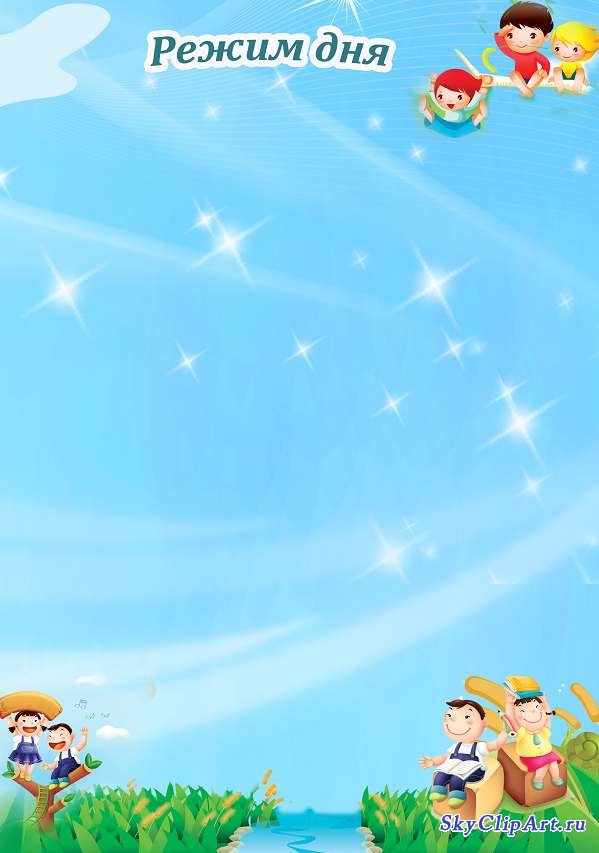 Прием, игры,утренняя гимнастика   7.00- 8.20
Подготовка к завтраку, завтрак         8.25- 8.55
Организованная образовательная 
деятельность                                      9.10-  9.30
Подготовка к прогулке, прогулка    10.00-12.10
Возвращение с прогулки-                12.10-12 .30
Подготовка к обеду, обед                  12.30-13.00
Подготовка ко сну, сон                      13.00-15.00
Подъем
Закаливающие процедуры                15.00-15.20
Подготовка к полднику ,полдник     15.25-15.50
Самостоятельная деятельность        15.50-16.10
Чтение художественной лит-ры       16.15-16.30
Прогулка, уход домой                        16.30-17.30
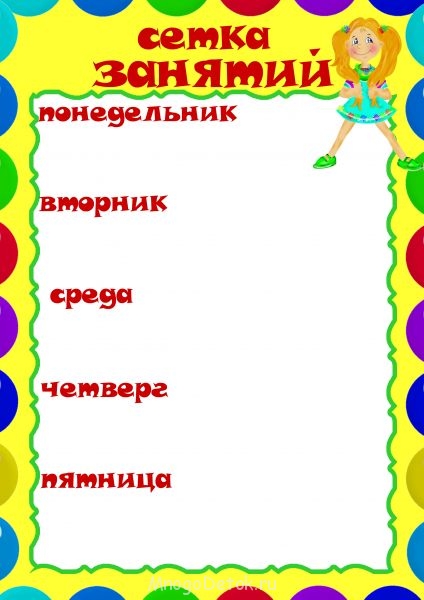 1.Рисование
    2.Музыка
1
111фитььбюлр
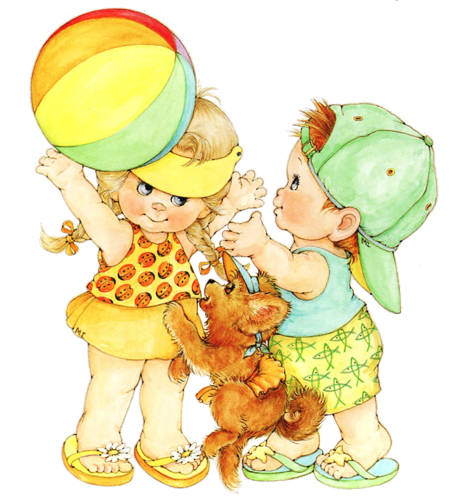 1.Развитие речи
    2.Физкультурное
1.1!....рорп7елорррррии
1.познание1.П
11.по1.1.1. по
1.Познание (ФЭМП)
2.Музыка
11.
1.ФЦКМ
  2.Конструирование
1.Лепка\аппликация
2.Физкультурное
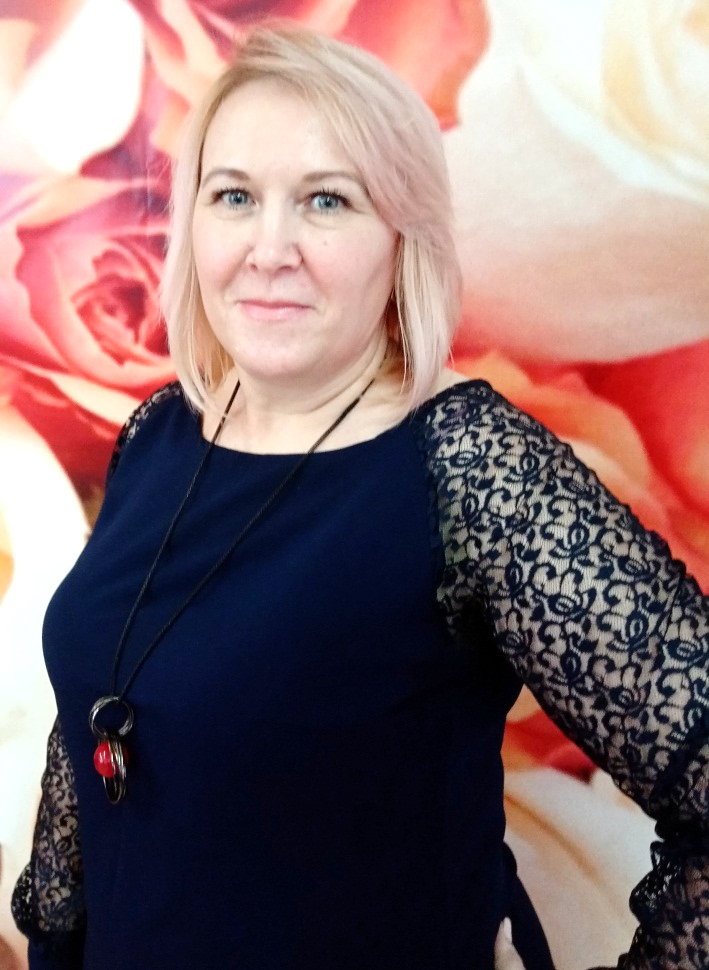 Швецова
Светлана Владимировна
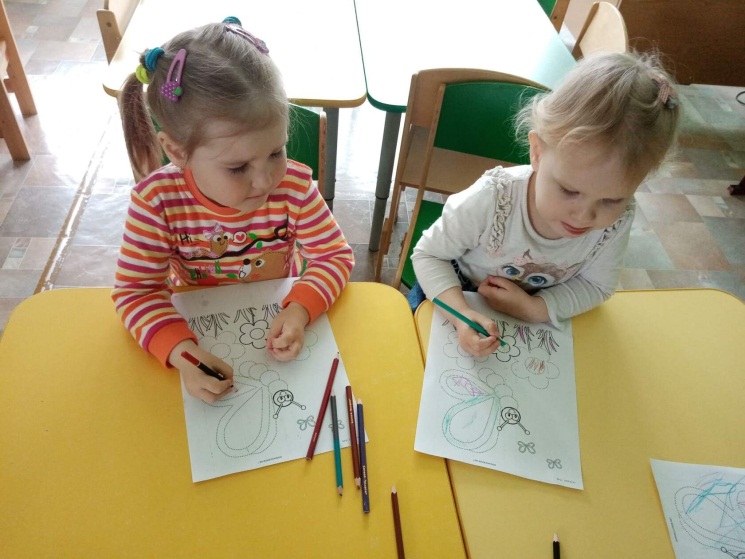 В теремочке мы живем
И умелыми растем
Клеем, лепим и рисуем
А как красиво  мы   танцуем
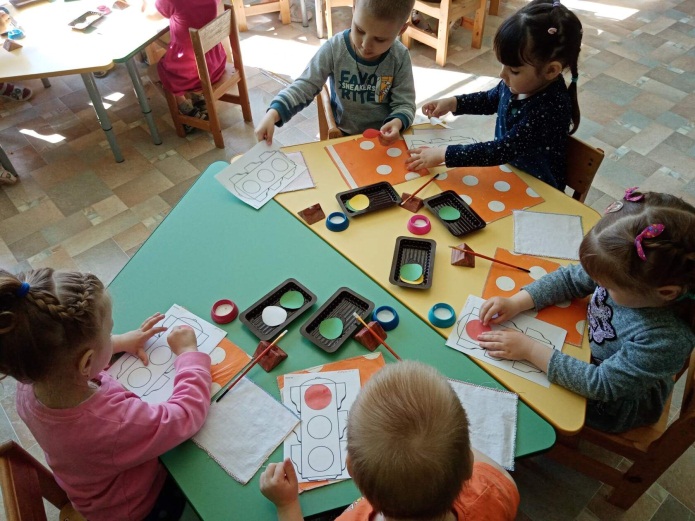 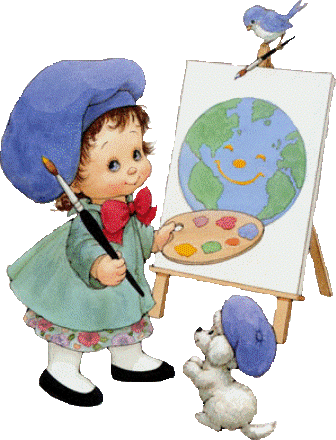 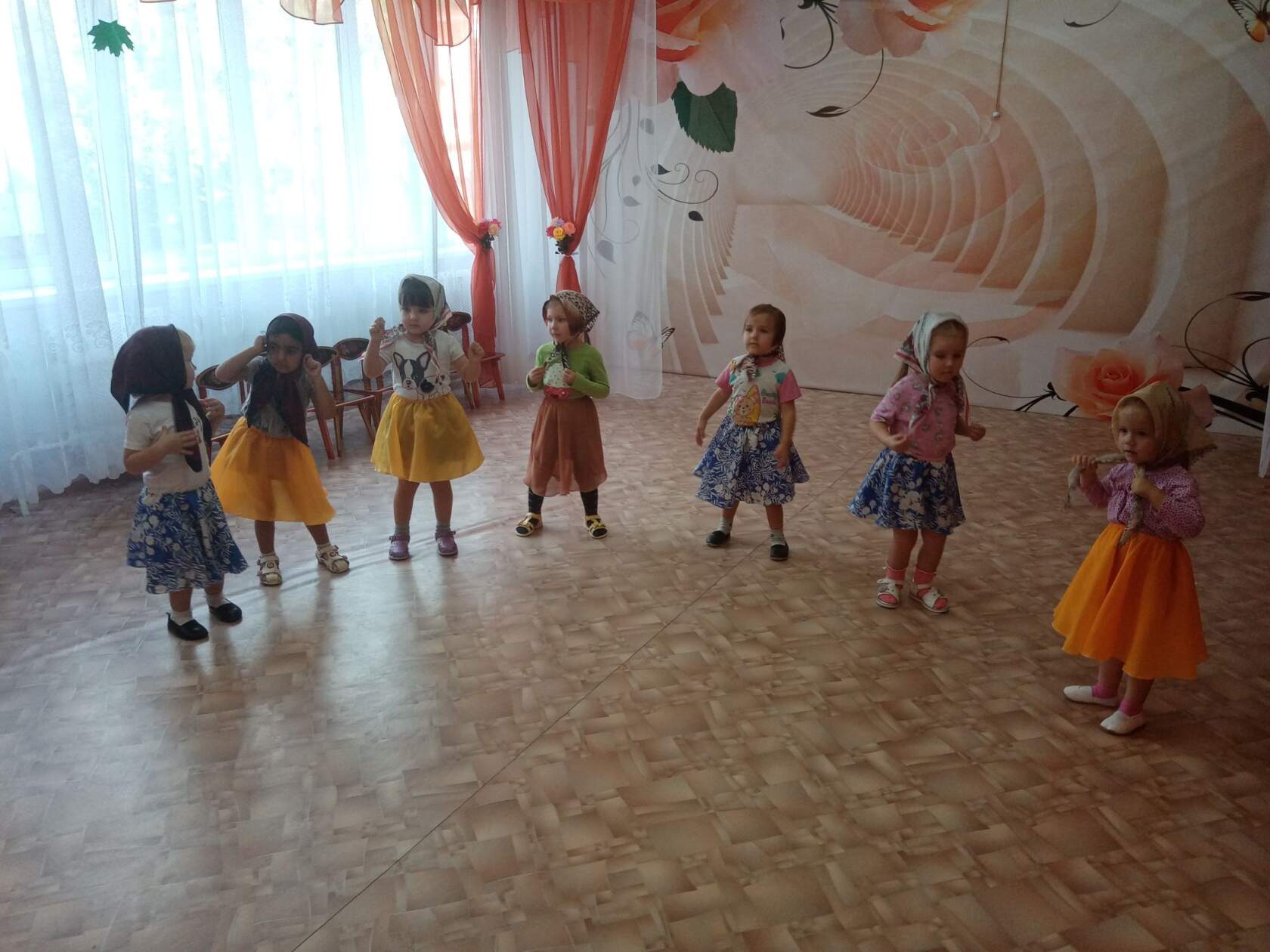 В теремочке мы живем 
И танцуем и поем
Все друг друга уважаем
Никогда не обижаем
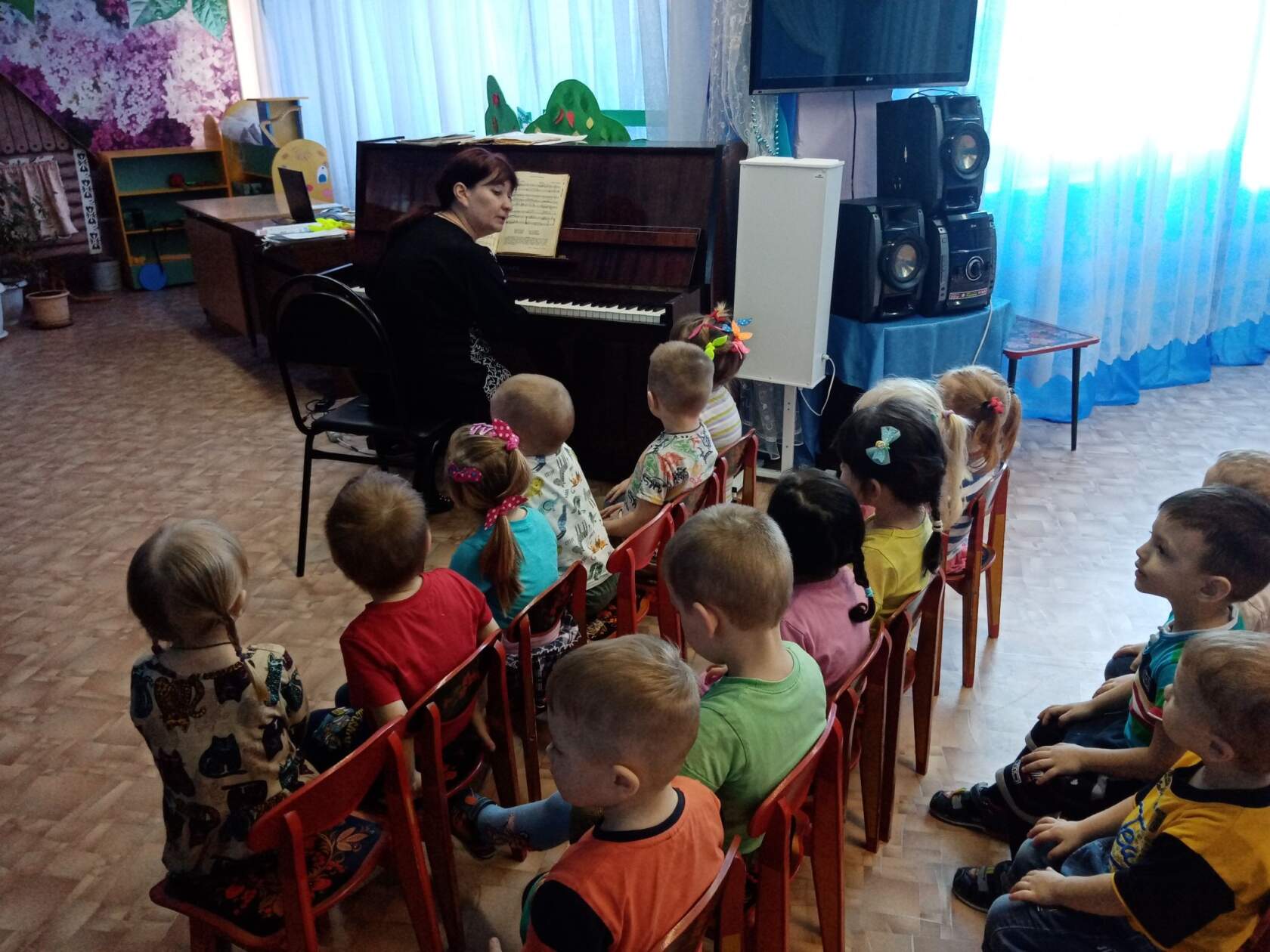 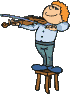 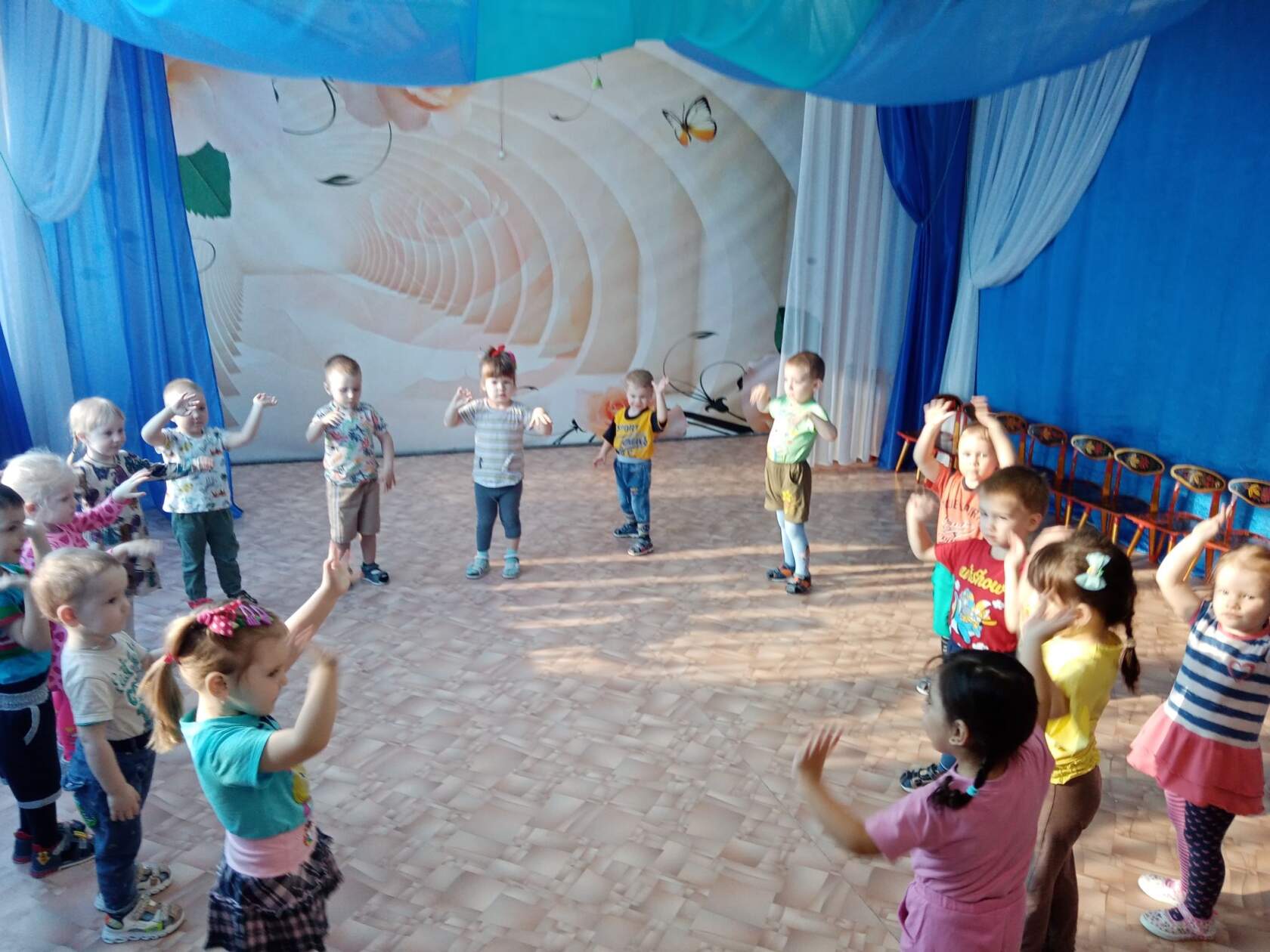 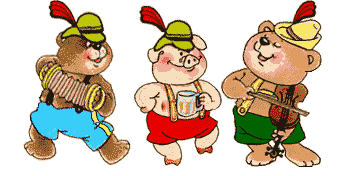 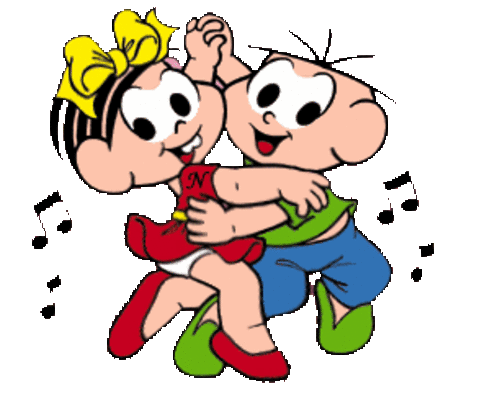 Мы на наше представленье
Пригласили целый зал
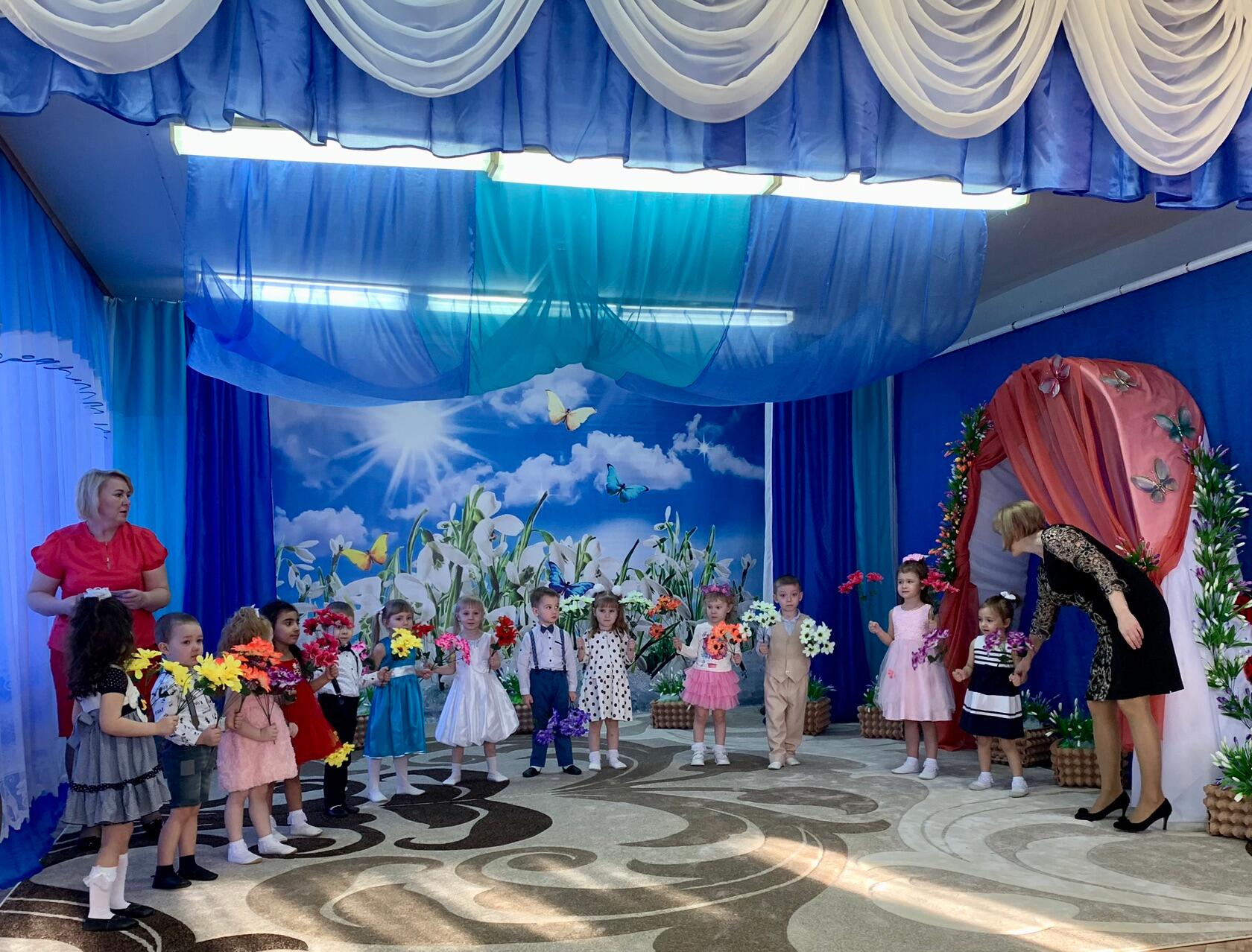 На концерте пели хором
 Вместе с Машей - дирижером
Тра ля ля ля –тра та та
Не концерт , а красота
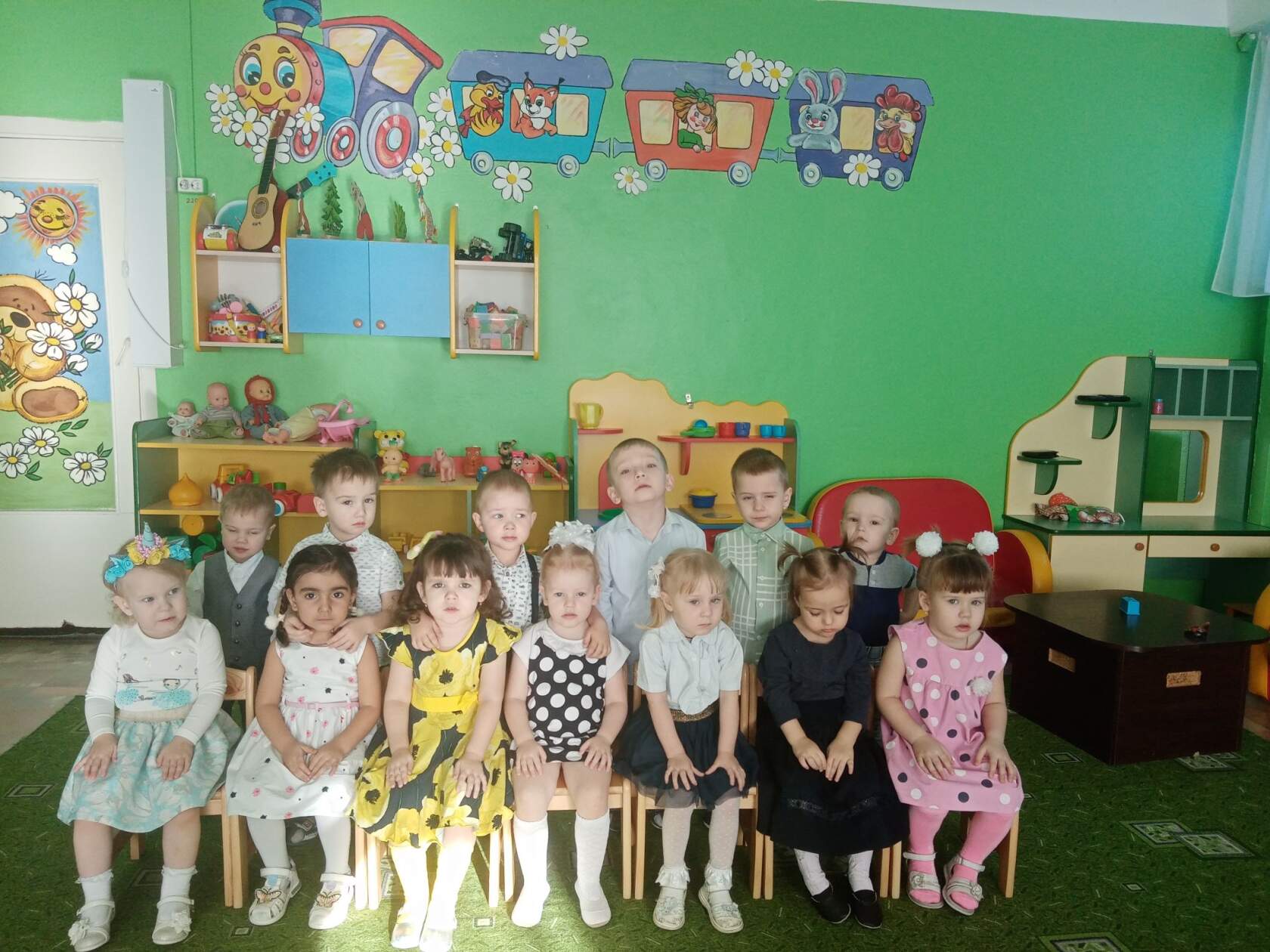 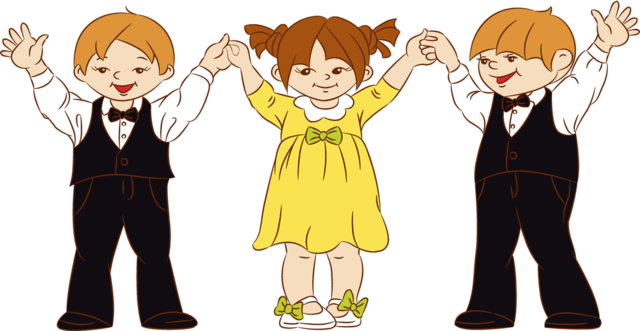 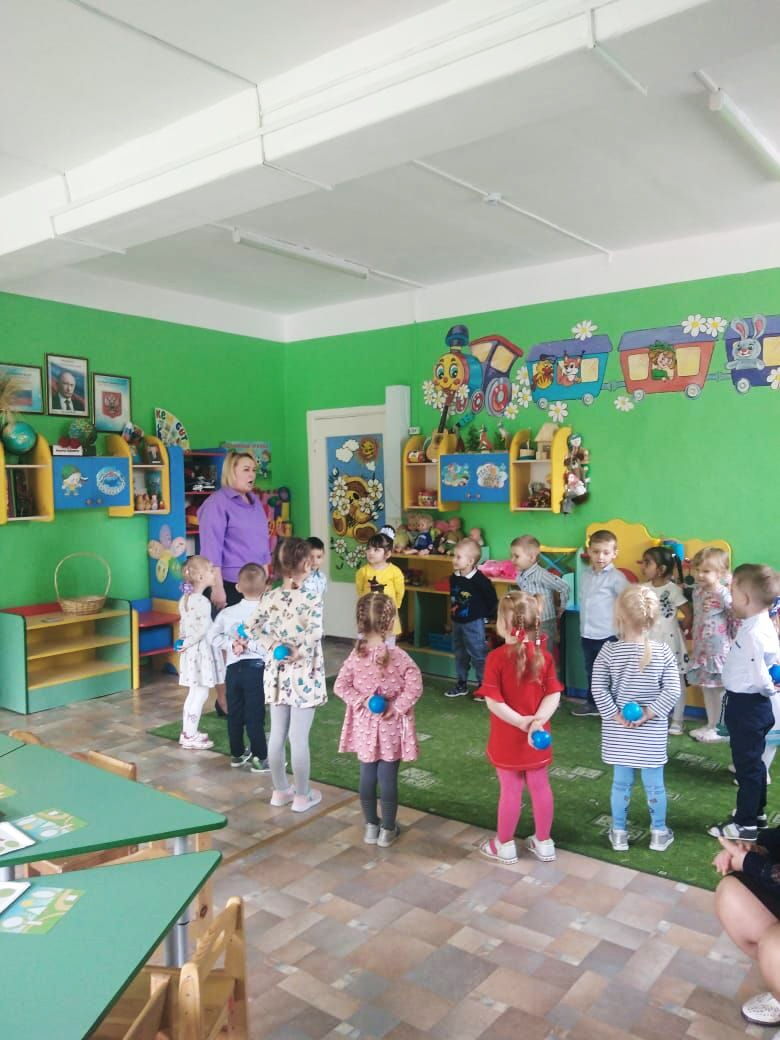 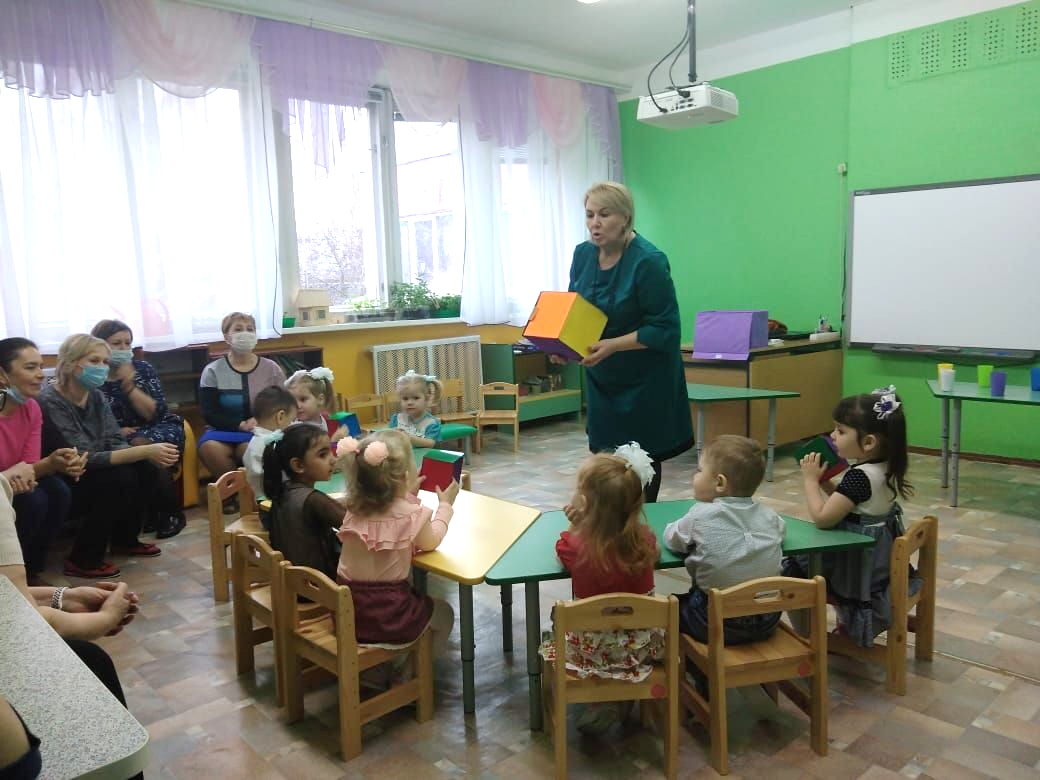 Учим спорить и решать, Соглашаться, возражать
В общем, к школе  чтобы Были все готовы.
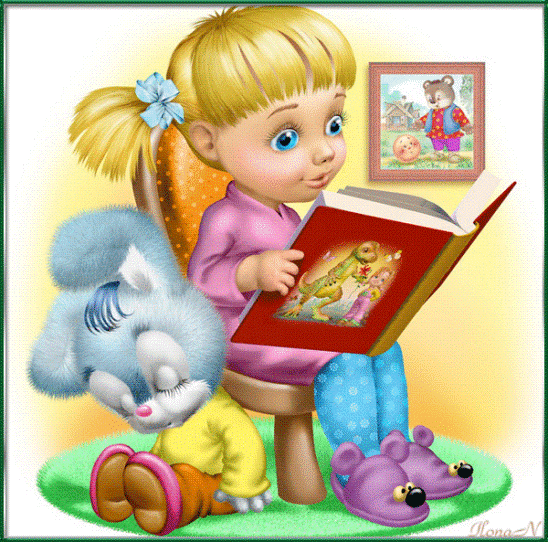 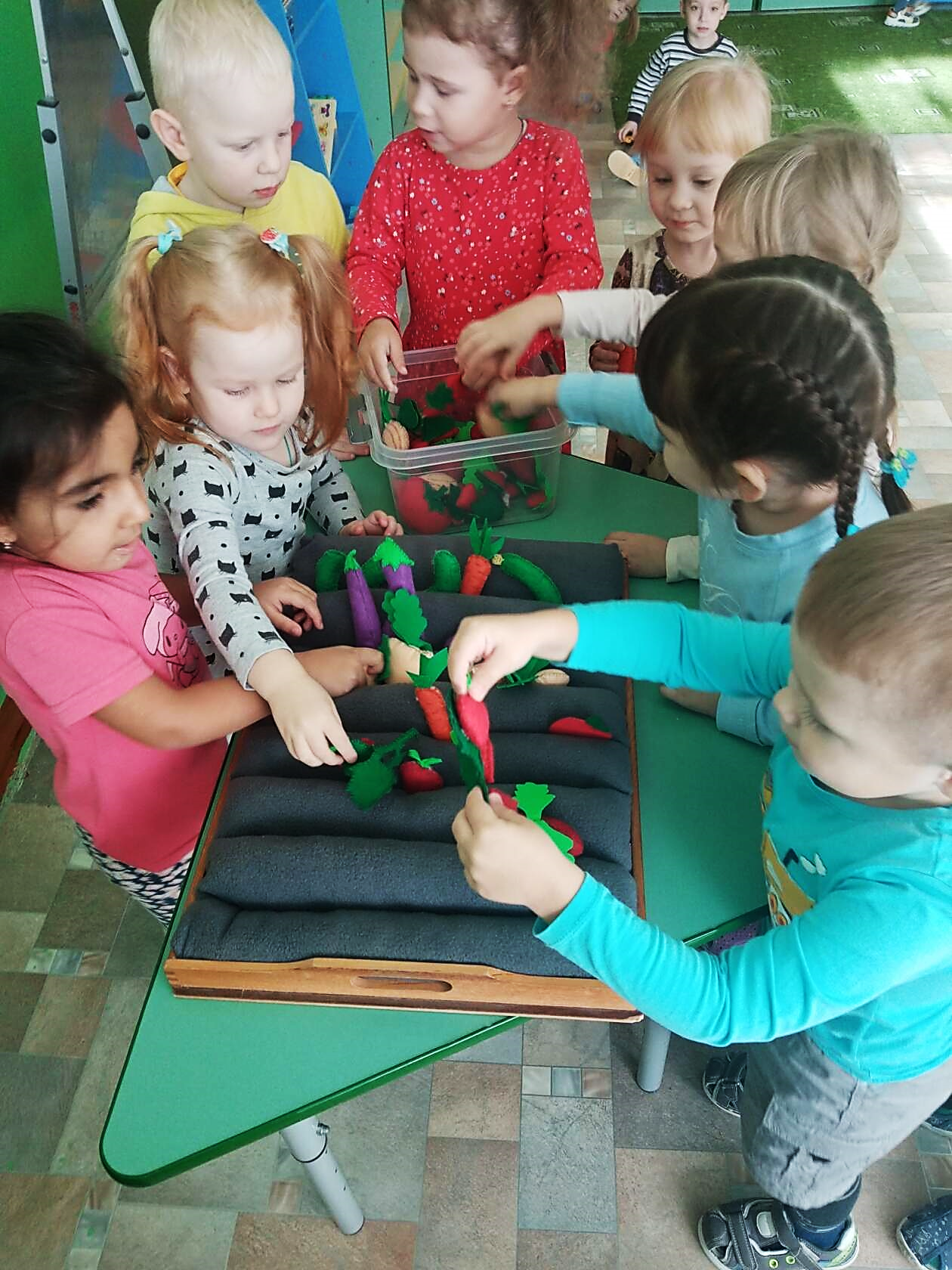 Нелегко быть педагогом,
Малышей учить.
Нужно здесь не столько строгим,
Сколько чутким быть.
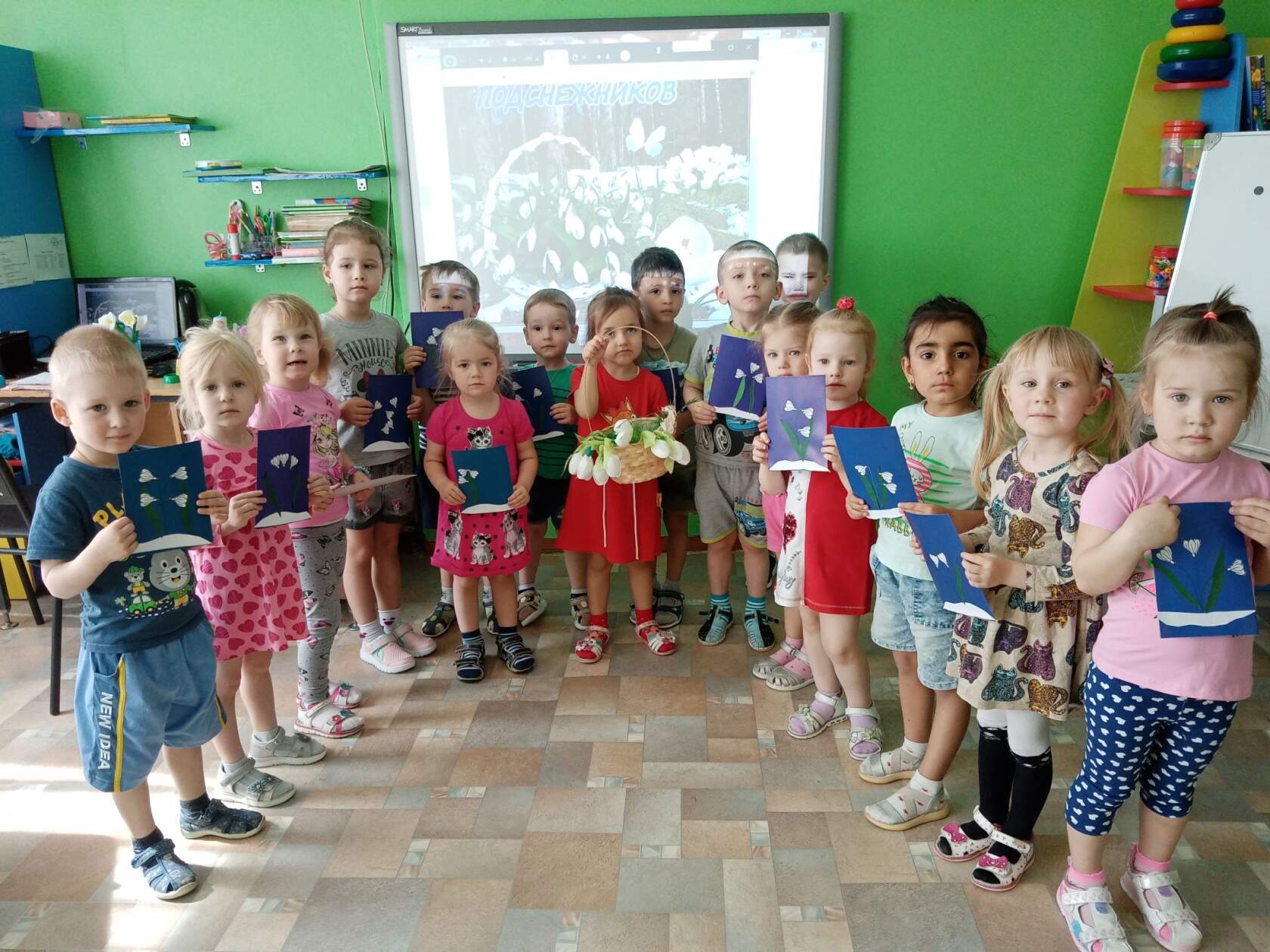 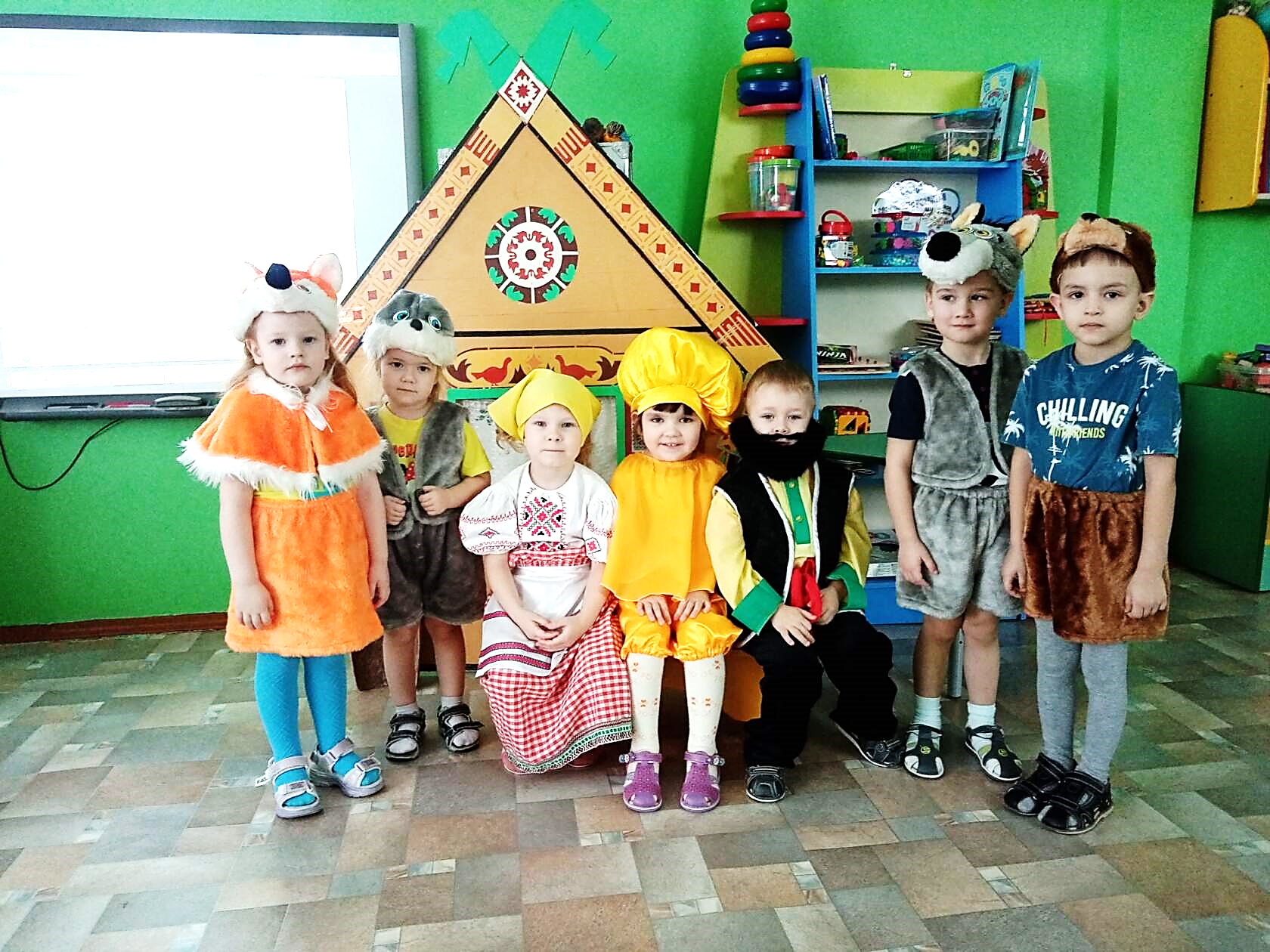 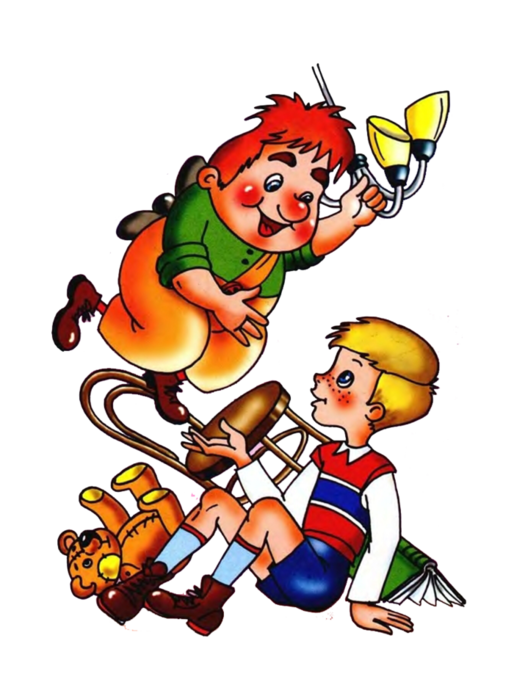 Приходите в теремок,
Он не низок - не высок.
Живут в нем добрые ребята,
Озорные дошколята